EMIRATI ARABI 1 – 5 Novembre 2017
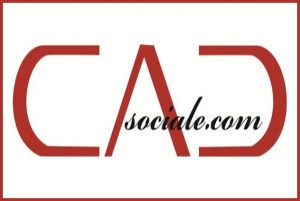 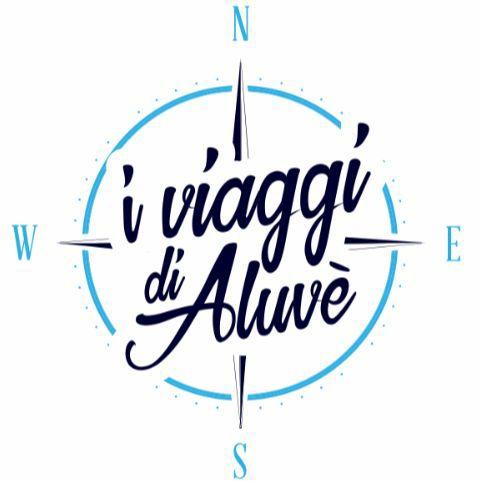 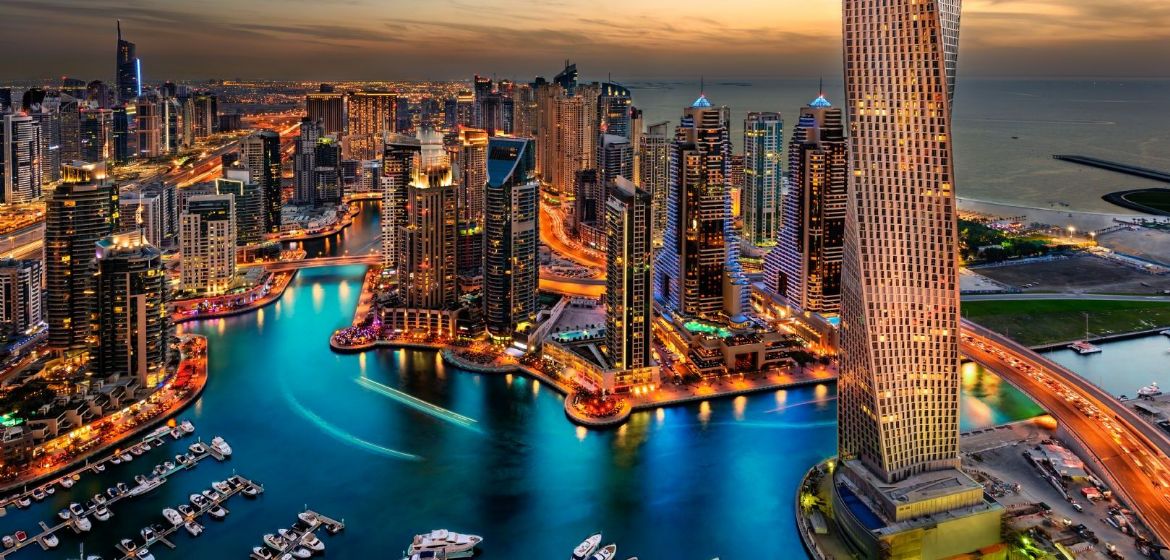 Gli Arabi Uniti sono la destinazione ideale per conoscere le tradizioni e la vita del popolo arabo che da sempre vive a cavallo tra due mondi: l’occidente e l’oriente. 

Per info: Dr Antonio Tucci – Segretario Organizzativo Nazionale CAD 391 7210751 ----  presidenza@cadsaciale.com
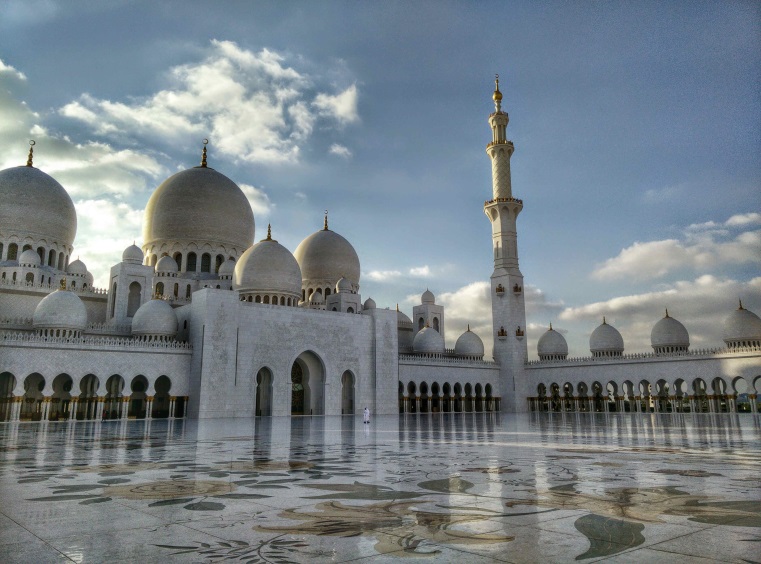 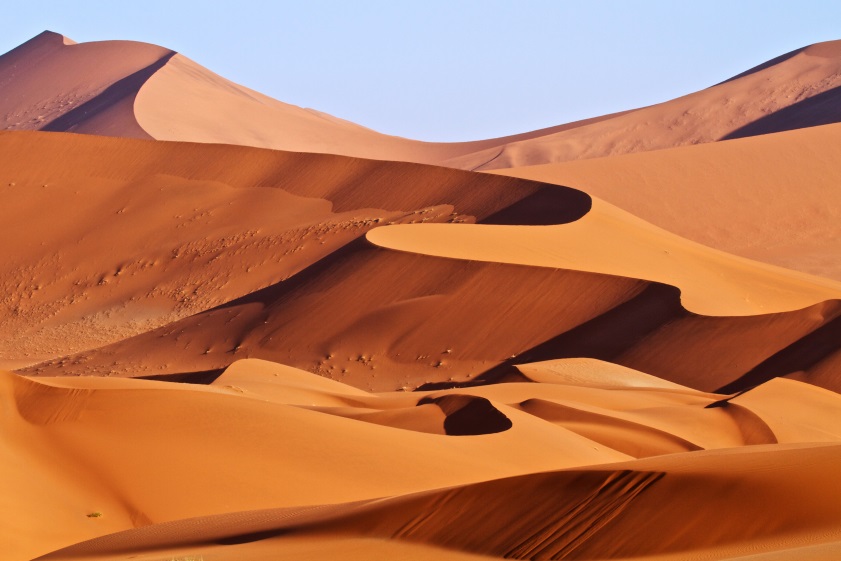 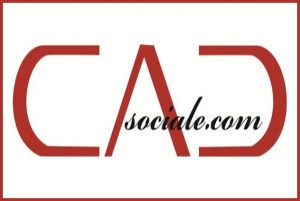 MINI TOUR BULGARIAe festival delle rose 2 - 5 GIUGNO 2017
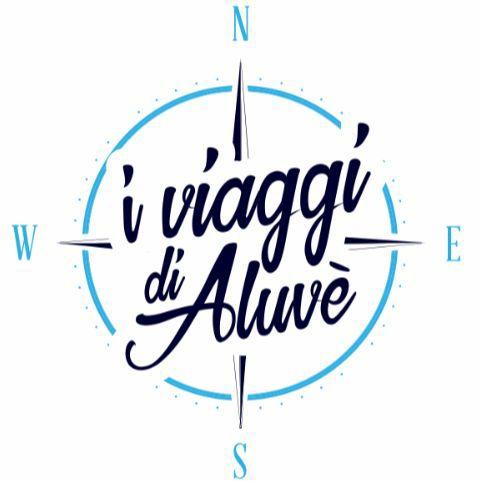 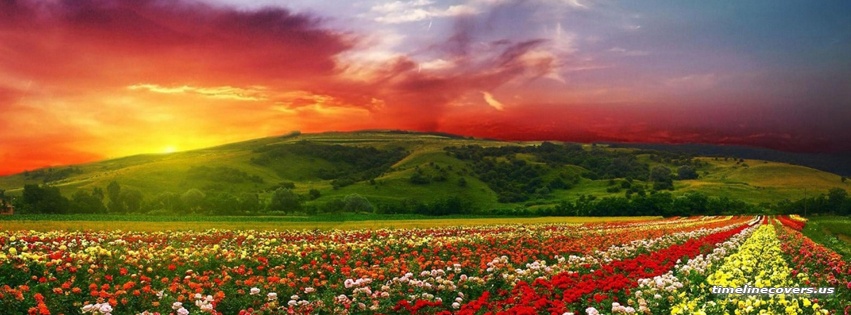 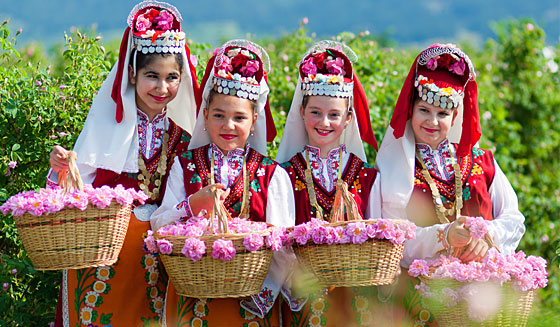 Una meta sorprendente…  
un viaggio nel tempo 
attraverso una storia 
ricca di tradizioni 
autentiche
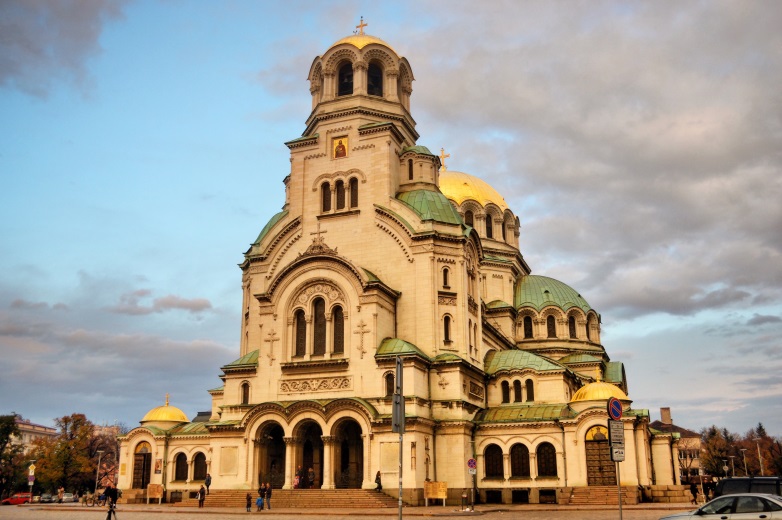 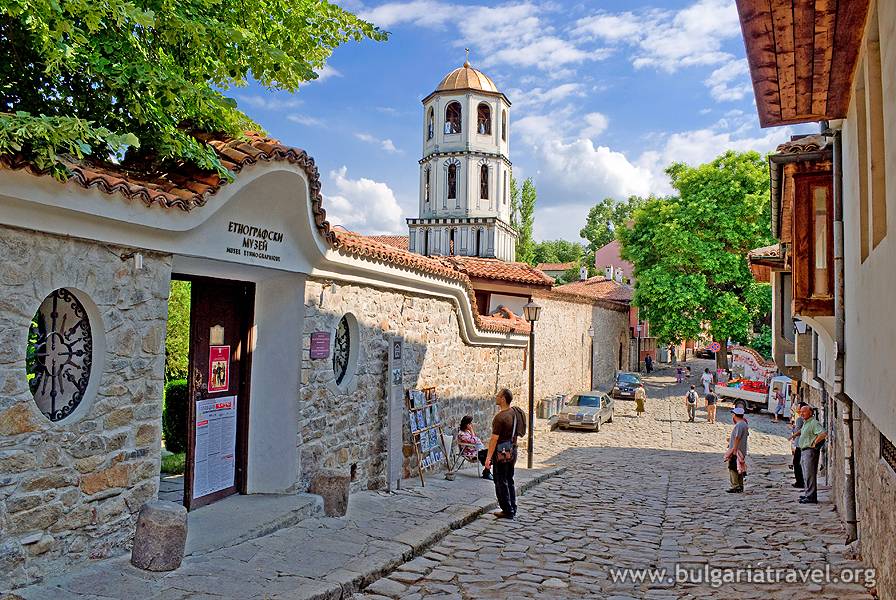 Per info: Dr Antonio Tucci – Segretario Organizzativo Nazionale CAD 
391 7210751 ----  presidenza@cadsaciale.com
LANZAROTE:L’ISOLA DIFFERENTE22 – 29 AGOSTO 2017
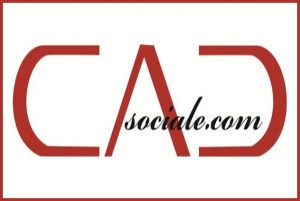 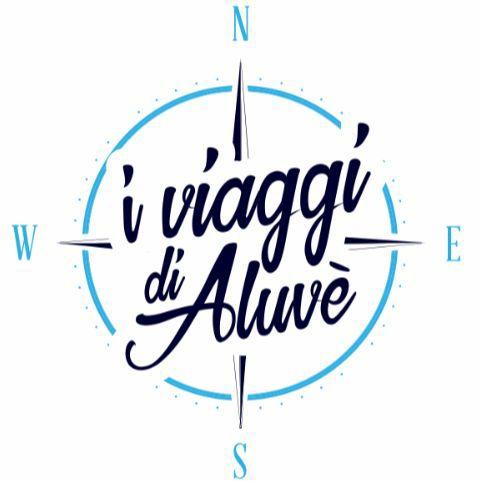 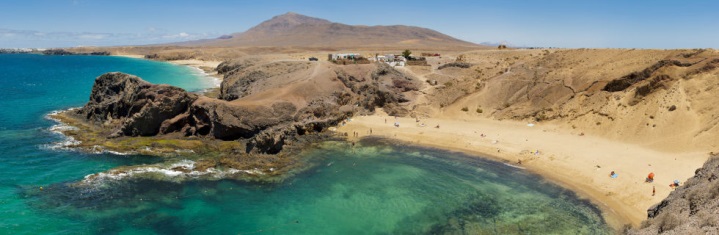 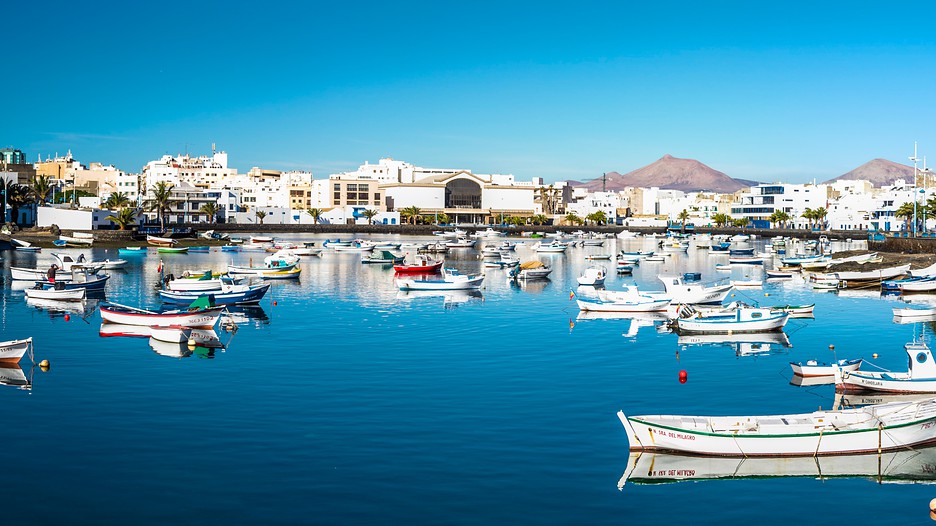 Un’isola di terre vulcaniche, 
di silenzio e pace in cui la natura è 
stata da sempre libera 
di esprimersi.

Il posto ideale per chi desidera 
godere di meravigliosi paesaggi in 
modo esclusivo e totale, 
lontano dal turismo di massa.
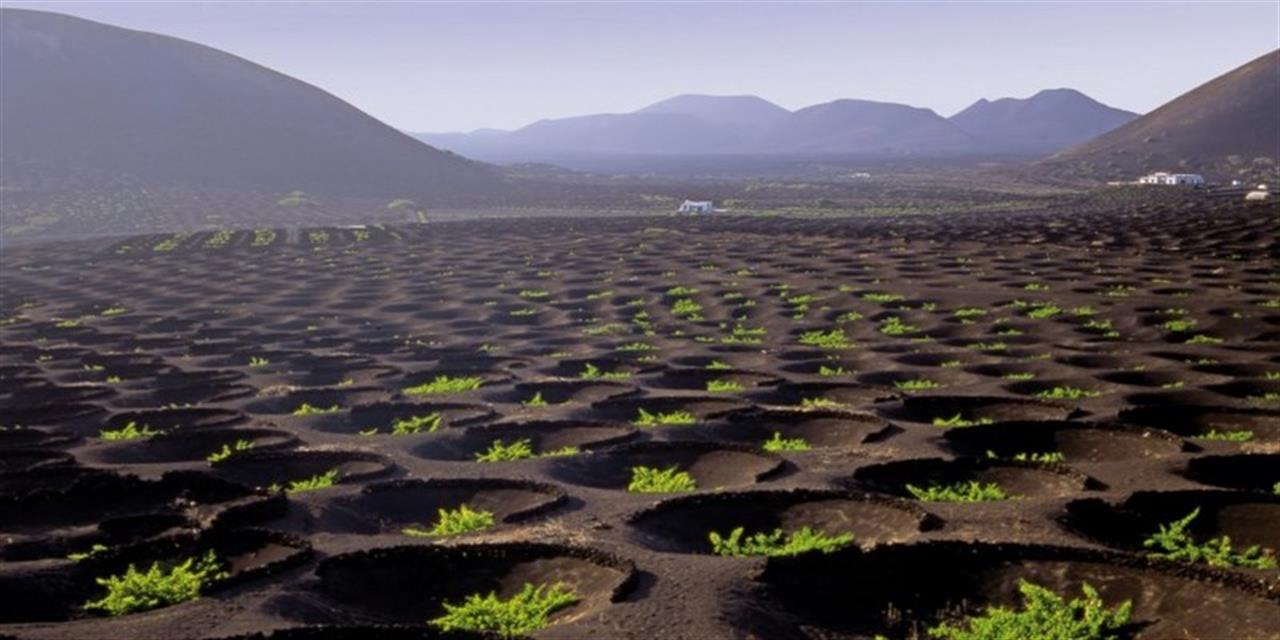 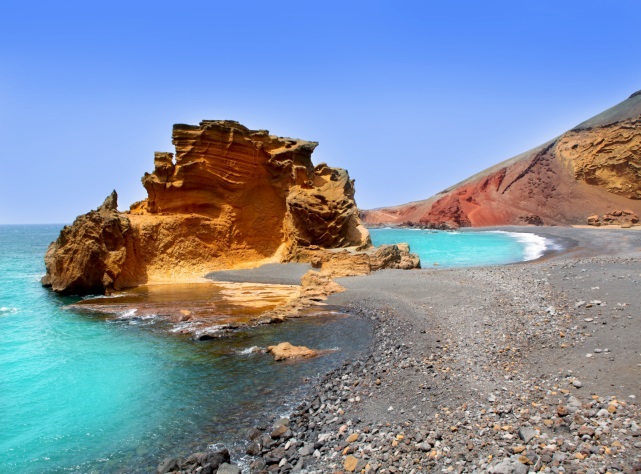 Per info: Dr Antonio Tucci – Segretario Organizzativo Nazionale CAD 
391 7210751 ----  presidenza@cadsaciale.com
POLONIA1 – 9 Luglio 2017
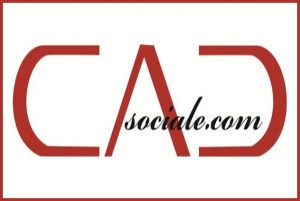 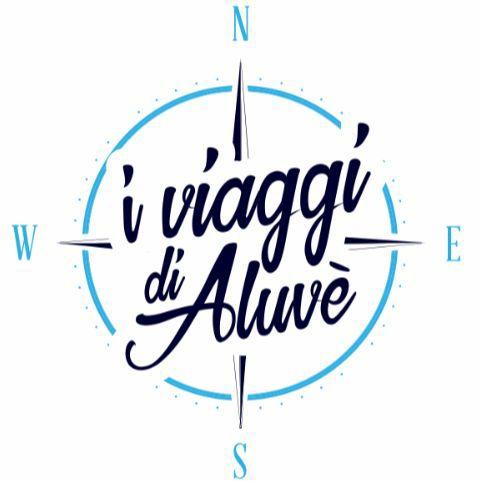 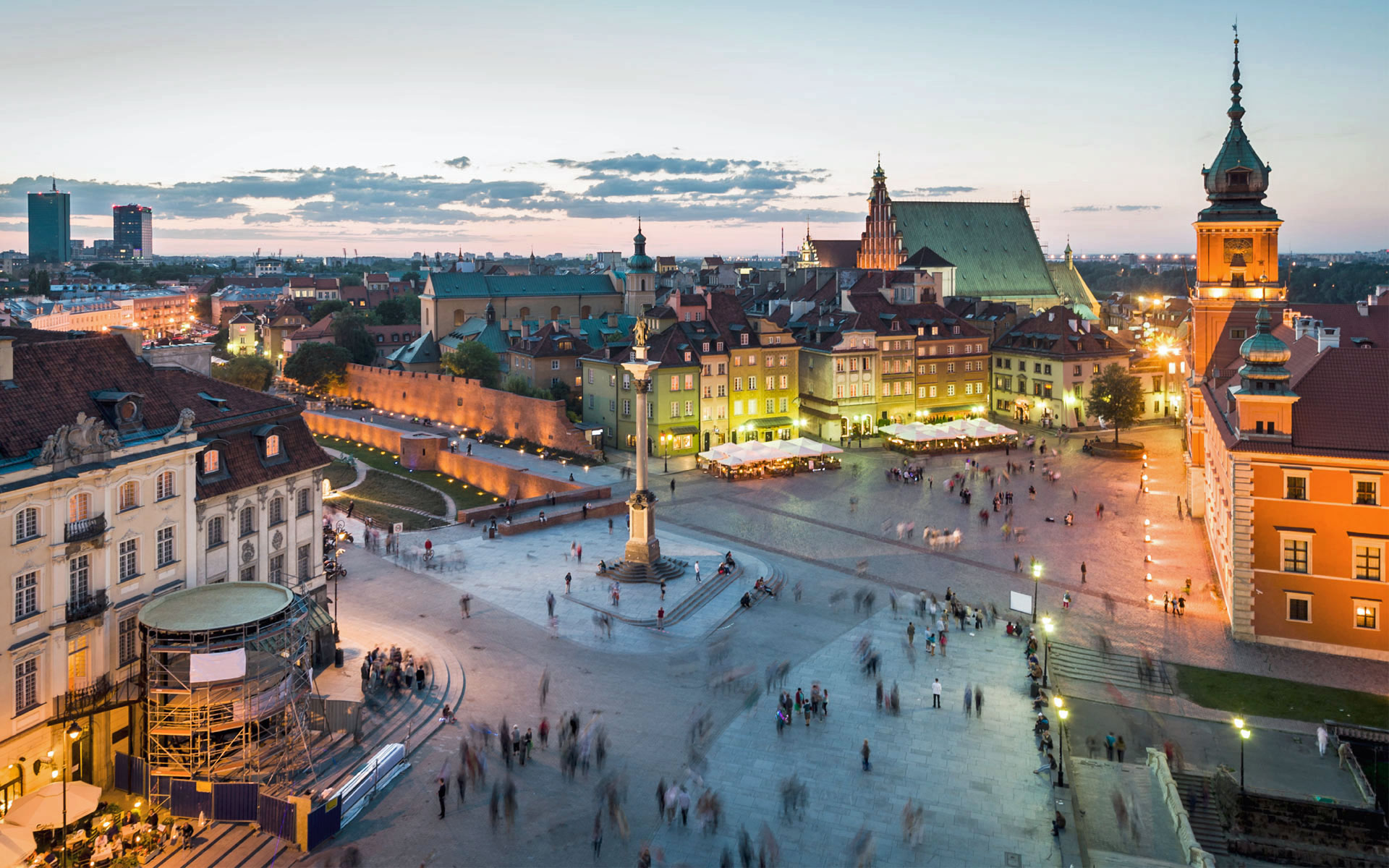 Un paese meraviglioso con una forte identità nazionale... 
 mille inaspettate sfaccettature ed una splendida colonna sonora








Per info: Dr Antonio Tucci – Segretario Organizzativo Nazionale CAD 391 7210751 ----  presidenza@cadsaciale.com
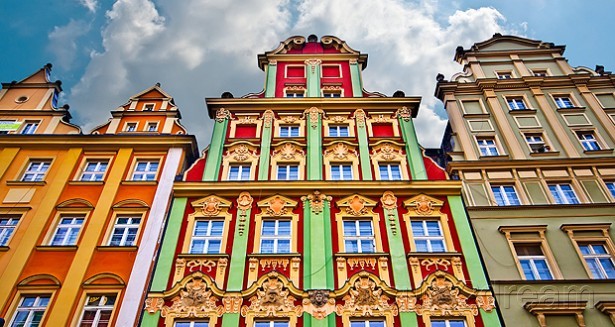 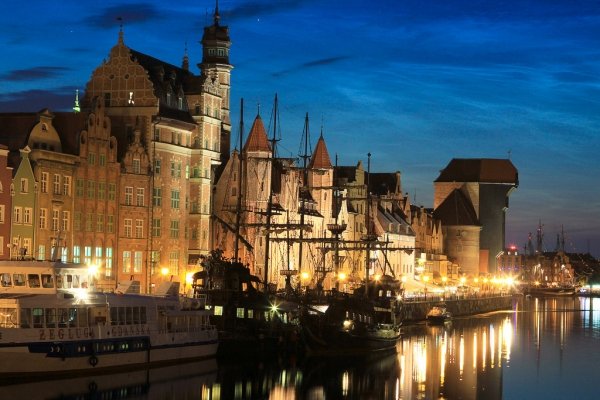